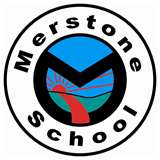 Colourful Semantics
Merstone School
June 2013
by Gillian Clowe 
IDEAS
Play as a group game on IWB
Use during a reading session
Bingo game
Extend by asking Where?
Match words to the colour box to make a sentence
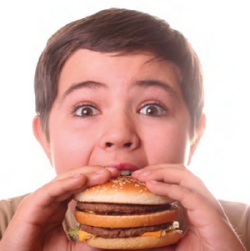 What doing
Who
What
The boy is eating a burger
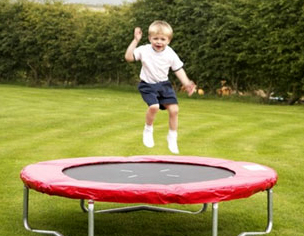 boy
jumping
trampoline
The boy is jumping on the trampoline
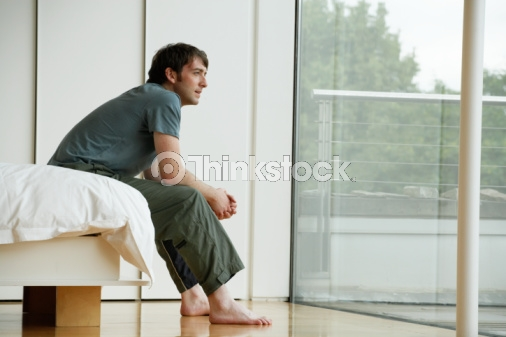 man
sitting
bed
The man is sitting on the bed.
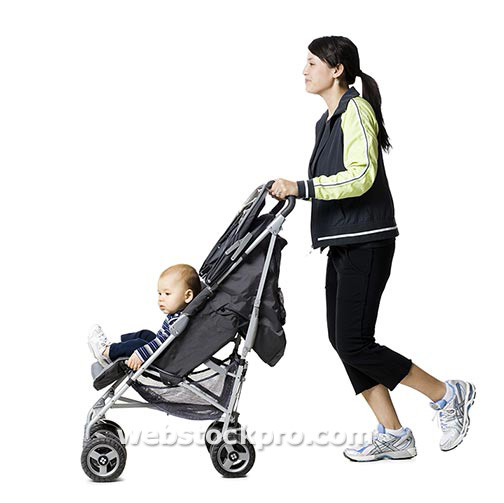 Lady
pushing
buggy
The lady is pushing the buggy.
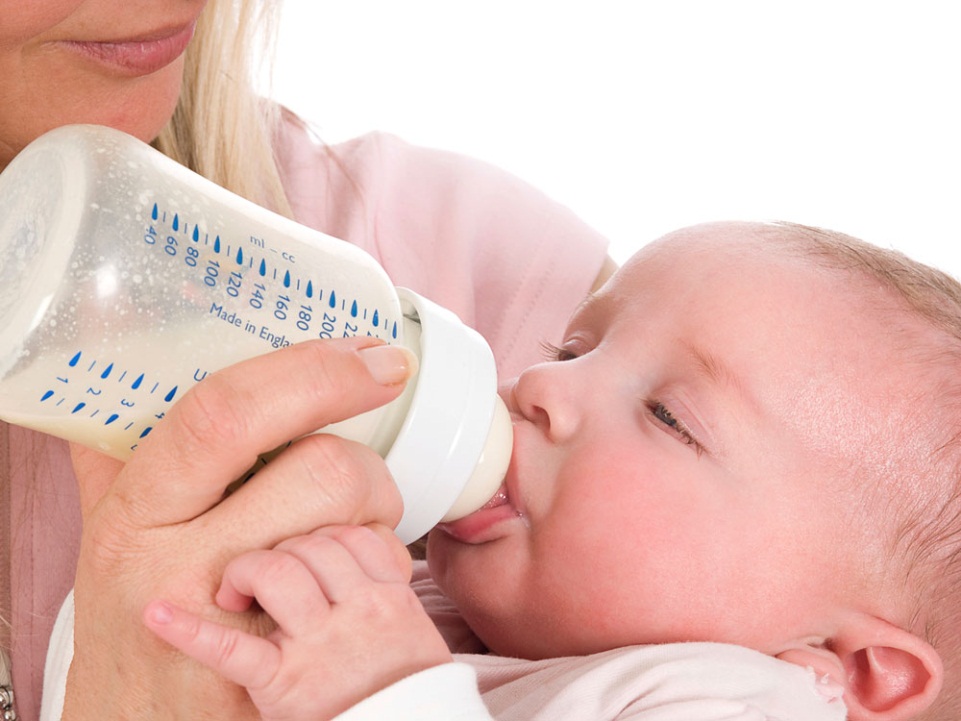 baby
drinking
milk
The baby is drinking milk.
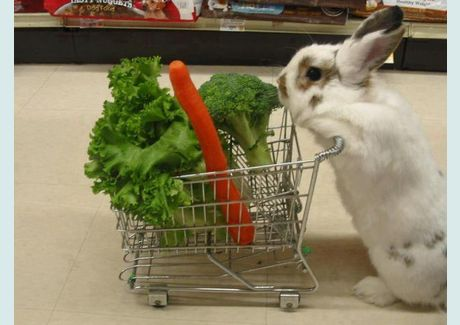 Rabbit
pushing
trolley
The rabbit is pushing the trolley.
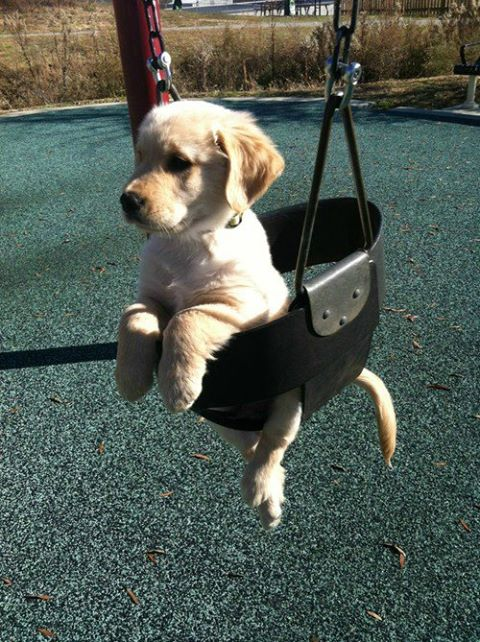 swing
Dog
sitting
The dog is sitting in the swing.
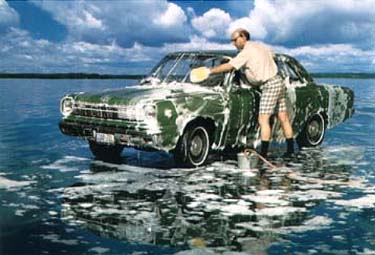 Man
car
washing
The man is washing the car.
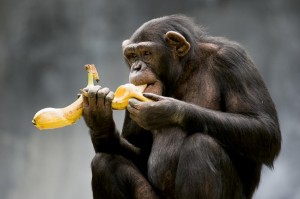 Monkey
eating
banana
The monkey is eating a banana.
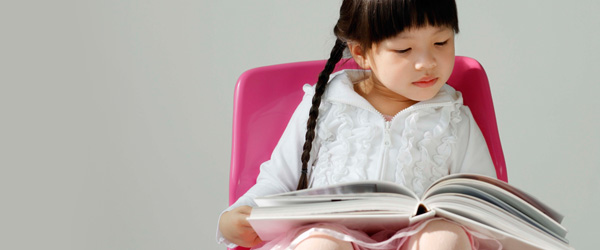 Girl
book
reading
The girl is reading a book.
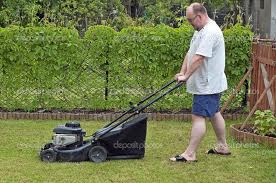 Man
grass
cutting
The man is cutting the grass.
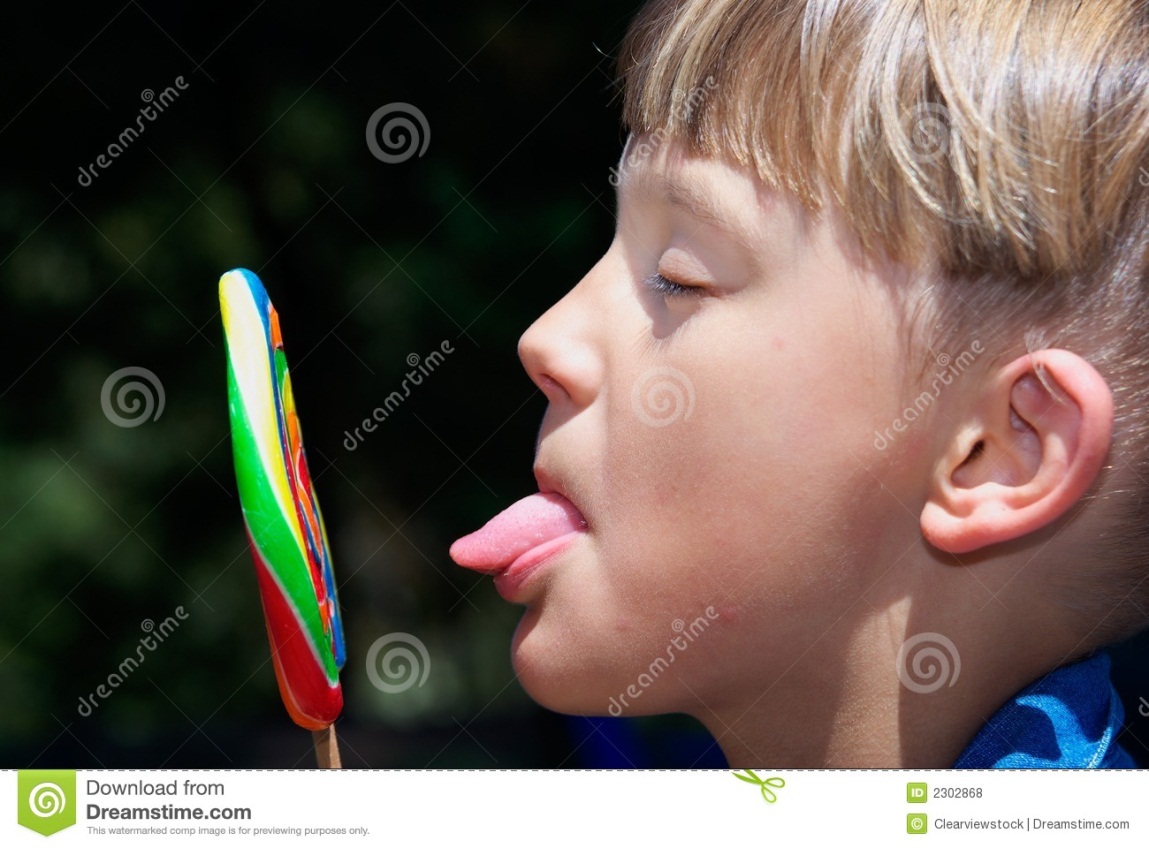 Boy
lolly
licking
The boy is licking a lolly.
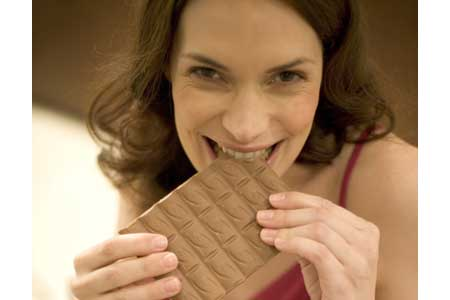 Lady
chocolate
eating
The lady is eating chocolate.
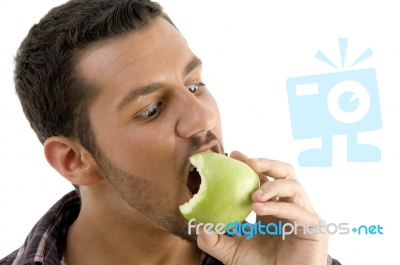 Man
eat
apple
The man is eating an apple.
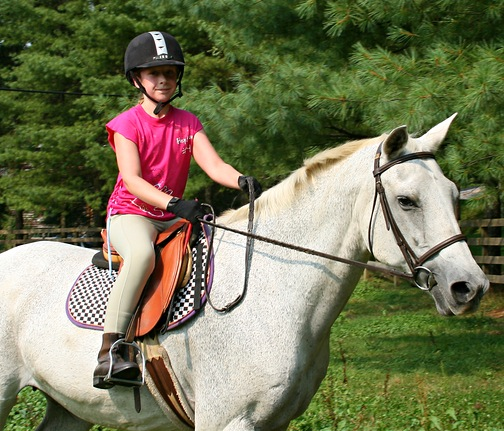 Girl
ridding
horse
The girl is ridding a horse.
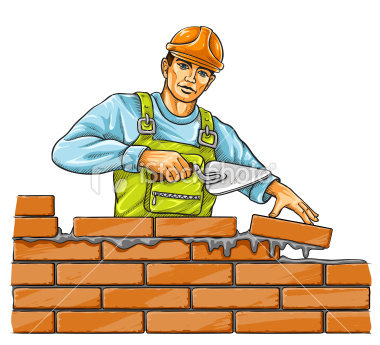 Man
building
wall
The man is building a wall.
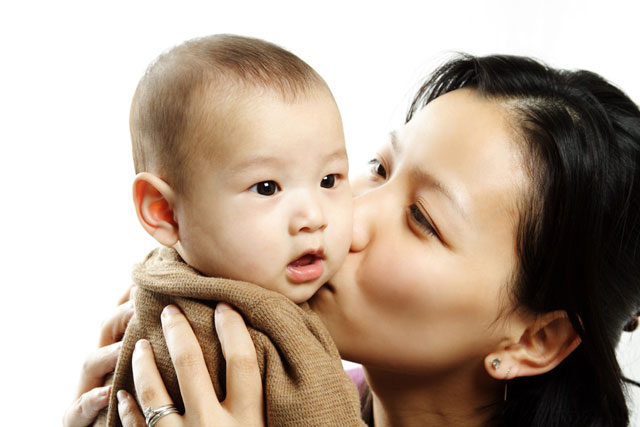 Lady
kiss
baby
The lady is kissing the baby.
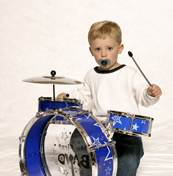 Boy
play
drums
The boy is playing the drums.
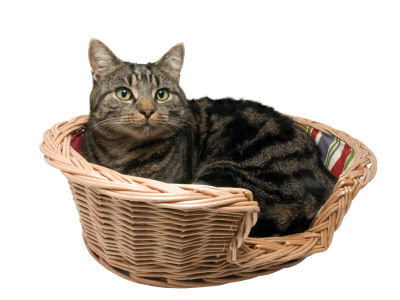 Cat
sit
basket
The cat is sitting in the basket.
Template

Add your own images
what doing
who
what
Add your own sentence and change colours.
Draw a picture and add the sentence using ‘who’ ‘what doing’ and ‘what’